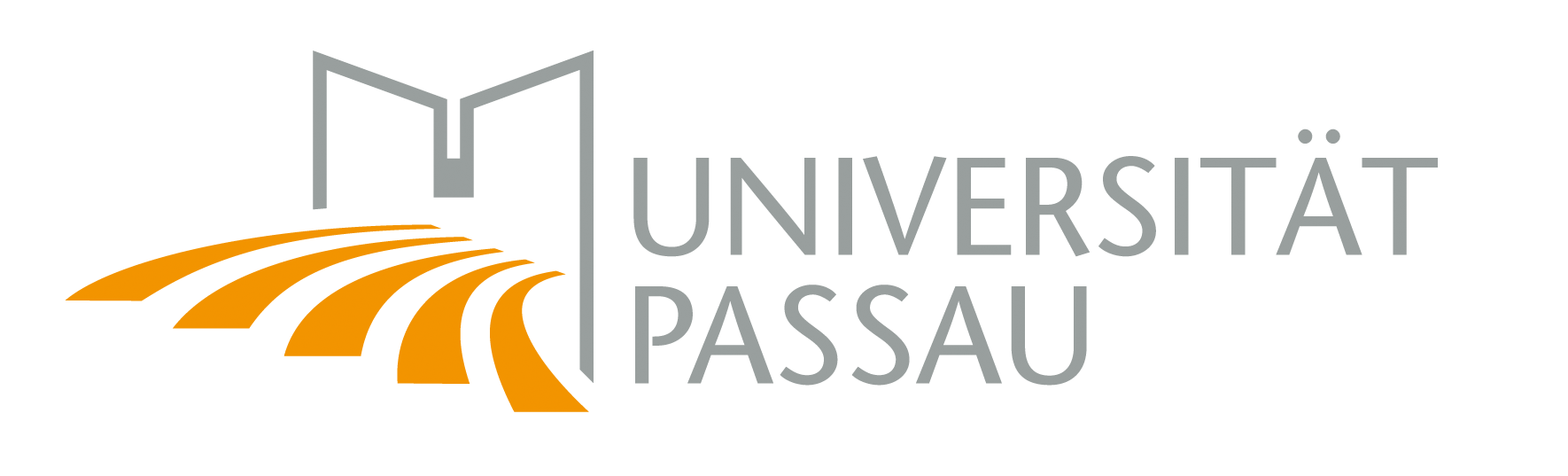 Infoveranstaltung
Bachelor-Studierende (BAE, IS, DTBS)
07.10.2024
Herzlich Willkommen an der Universität Passau
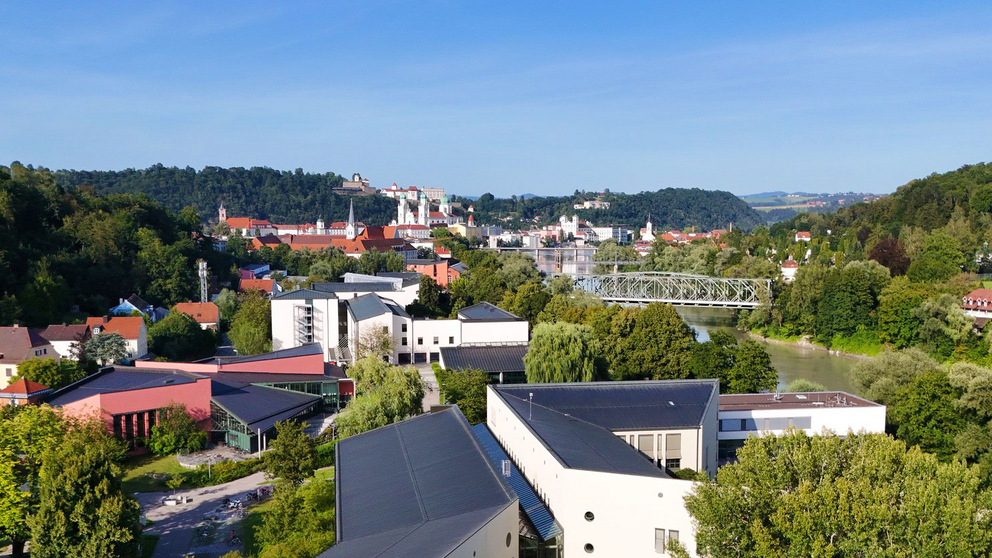 07.10.2024
Infoveranstaltung - Bachelor
2
Fachschaft WiWi ?
Wer sind wir
Allgemeine Hinweise zum Studium in PA
Wirtschaftsfremdsprache Englisch
Praktikum / Ausland
Fachliche Hinweise im Studium
IT-Dienste
Stud.IP
Campus Portal
O-Woche
Weitere wichtige (externe) Termine
07.10.2024
Infoveranstaltung - Bachelor
3
Wir stellen uns vor
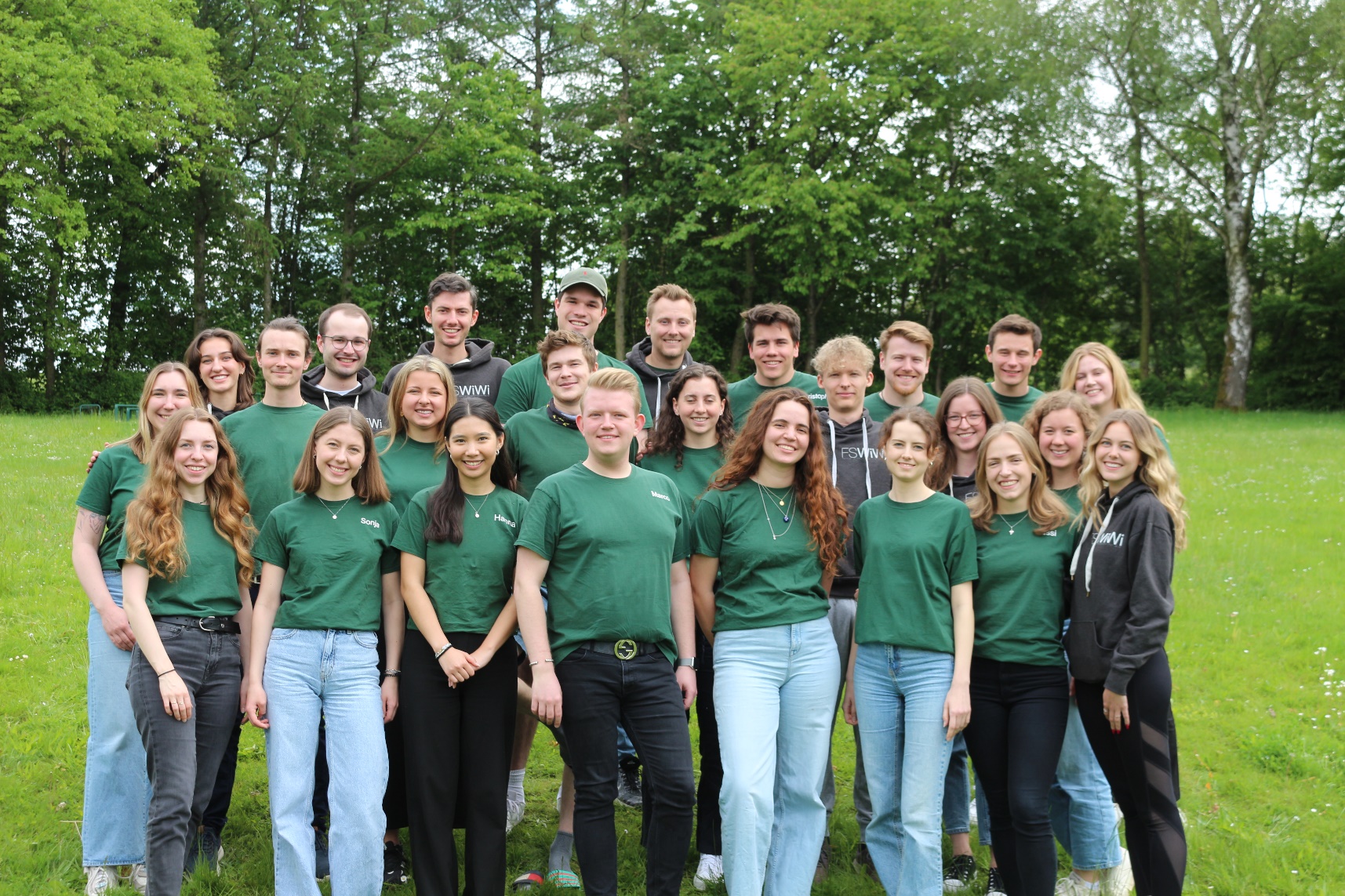 07.10.2024
Infoveranstaltung - Bachelor
4
Kontakt
Wie erreicht Ihr uns?
Telefon:  		(0851) 509 – 2404
E-Mail: 		fs-wiwi@uni-passau.de
Website: 		www.uni-passau.de/fachschaft-wiwi
im WIWI: 		R 025 (Erdgeschoss)
Instagram: 	@fswiwi_passau
Unsere Öffnungszeiten
Mo – Do zwischen 10 und 15 Uhr
Fr 10 – 12 Uhr
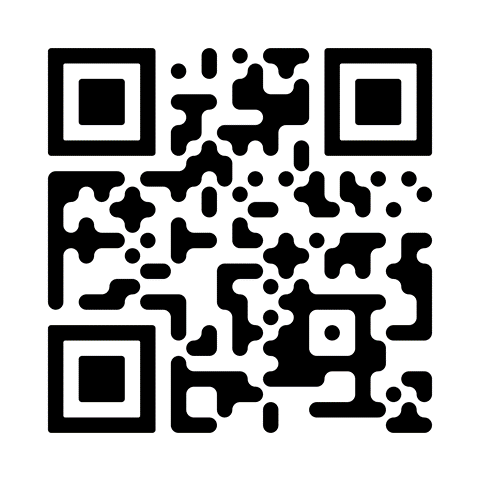 Linktr.ee/fswiwi.passau
07.10.2024
Infoveranstaltung - Bachelor
5
Was machen wir…
07.10.2024
Infoveranstaltung - Bachelor
6
Allgemeine Hinweise für das Studium
Vorlesungsunterlagen: Stud.IP
Studentenausweis: „Universalkarte“ (verschiedene Guthaben)
Mensa 
Drucken & Kopieren (extra Aufladung erforderlich)
Busfahrkarte
Bibliotheksausweis
Sportzentrum
Anmeldung ab 07.10. 9 Uhr
Hochschulsportgebühr: Studierende 15 EUR / Semester
Veranstaltungen des „Zukunft: Karriere und Kompetenzen“ (ZKK)
Kurse und Seminare zur persönlichen Weiterentwicklung
Anmeldung ab 01.10. 12 Uhr (FCFS – First Come First Serve)
07.10.2024
Infoveranstaltung - Bachelor
7
Wirtschaftsfremdsprache Englisch
Sprachenzentrum: Sprachkurs – Einstufungstest (C-Test)
FFA WiWi: Chinesisch, Englisch, Französisch, Italienisch, Polnisch, Portugiesisch, Russisch, Spanisch, Tschechisch
Fristen Anmeldung: Unterscheidung nach Sprache mit/ohne Einstufungstest  Homepage
Infoveranstaltung am 07.10.2024 18:00 Uhr (Audimax HS 10)
Notwendig Englisch (Sprache mit Einstufungstest): 
Zeitraum 08.10.2024 11:00 Uhr - 10.10.2024 22:00 Uhr
Zur ersten Stunde: Ausdruck des Testergebnisses mitbringen
NEU ab WiSe 24/25: Einstufung in Aufbaustufe 2 oder Hauptstufe 1
07.10.2024
Infoveranstaltung - Bachelor
8
Praktikum / Ausland
Praktikum:
Freiwillig
Immer, auch während des Studiums sinnvoll

Ausland:
Integration ins Studium möglich
Viele Partnerunis weltweit
(aktuell ≈ 88 Partner in 35 Länder für WiWi-Bachelor)
Ansprechpartner: Akademisches Auslandsamt (1. OG VW)

 Sowohl für ein Praktikum als auch für ein Auslandsstudium kann ein Urlaubssemester beantragt werden – allerdings höchstens zwei!
07.10.2024
Infoveranstaltung - Bachelor
9
Fachliche Hinweise
Erstes Semester:
Vermittlung wichtiger Grundlagen
Empfehlenswert, Vorlesungen während des Semesters vor- und nachzubereiten
Veranstaltungen in folgende Semester zu „schieben“ nicht ratsam!
	 Nachholklausuren & reguläre Klausuren im gleichen Zeitraum!
Übungen & Tutoren sehr wichtig
07.10.2024
Infoveranstaltung - Bachelor
10
IT-Dienste
Stud.IP (Veranstaltungen, Stundenplan, CampusCard)
Ilias (Veranstaltungen, Aufzeichnungen)
Campus Portal (Prüfungsanmeldung, Notenauszug, Adressänderungen etc., certificates)

Workshop (Einführung in die IT-Dienste) - mehr Infos hier
Dienstag, 	08.10. 		10 - 12 Uhr (IM HS 13)
Freitag,  	11.10. 		10 - 12 Uhr (IM HS 13)
07.10.2024
Infoveranstaltung - Bachelor
11
Stud.IP
Learning-Management-System 
Anmeldung Vorlesungen, Übungen, Tutorien
Stundenplan, Terminplan
Studieninfoschrift, Modulkatalog
Anmeldung ZKK-Kurse 
Anmeldung Sprachkurse 
Download von Lehrmaterial 

Anmeldung: ZIM-Kennung (Immatrikulation)
z. B.: nachname02
07.10.2024
Infoveranstaltung - Bachelor
12
Campus Portal
Bewerbung für Studiengänge
Anmeldung Klausuren
Einsehen von Prüfungsergebnissen
Notenauszüge
Verwaltung von Studiendaten
Erstellen von Bescheinigungen (Kindergeld, Bafög, Parkausweis etc.)

Anmeldung: ZIM-Kennung
z. B.: nachname02
07.10.2024
Infoveranstaltung - Bachelor
13
Ablaufplan der O-Woche
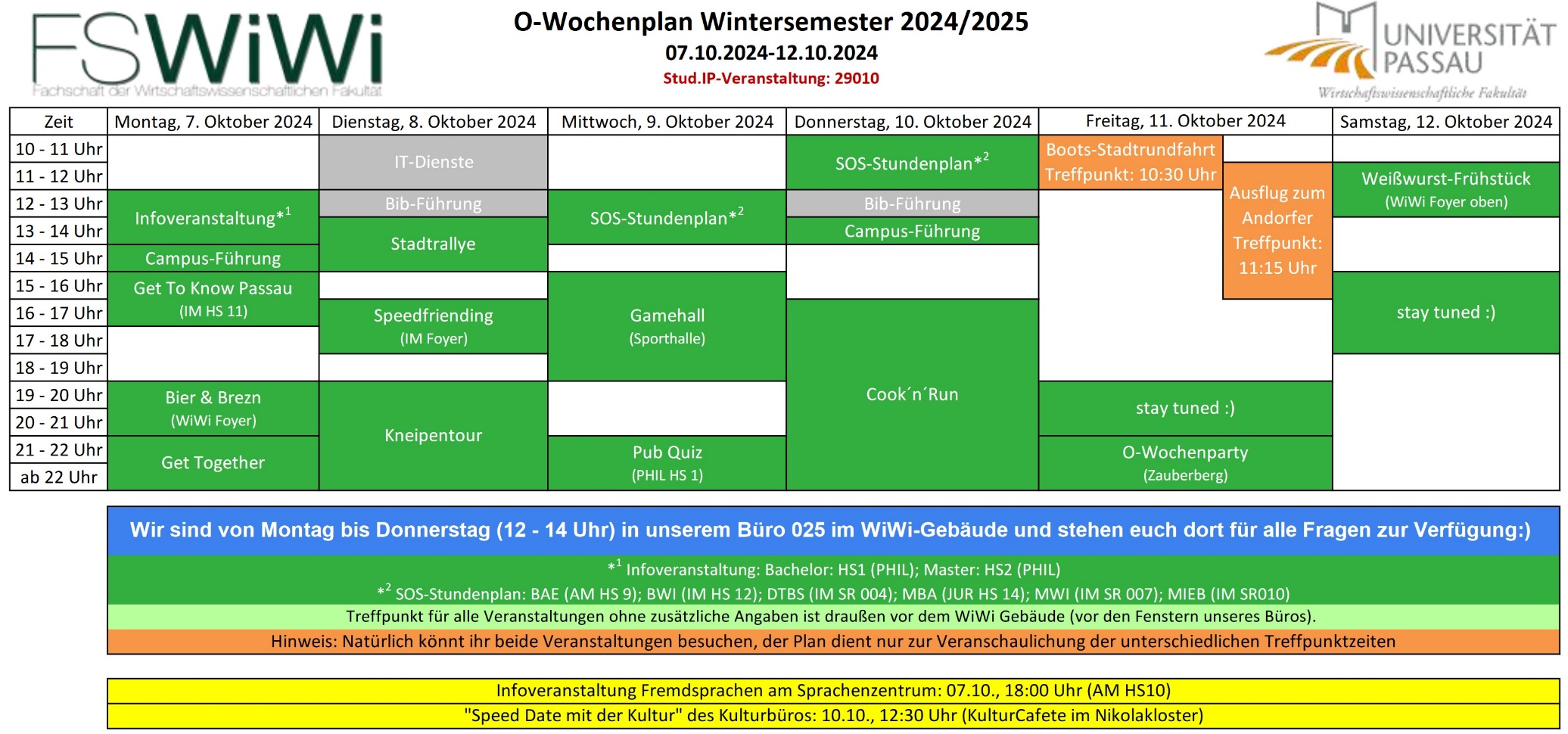 07.10.2024
Infoveranstaltung - Bachelor
14
Programmbeschreibung
Dienstag, 08.10.2024
Einführung IT-Dienste
Bib-Führung
Stadtrallye
Speedfriending
Kneipentour
Montag, 07.10.2024
Begrüßung der FS WiWi
Campusführung
Bier & Brezn
Get Together
Mo. – Do.: 10 – 12 Uhr Fachschaftsdienst
07.10.2024
Infoveranstaltung - Bachelor
15
Programmbeschreibung
Donnerstag, 12.10.2023
SOS-Stundenplan
Bib-Führung
Campusführung
Cook ‘n‘ Run
Mittwoch, 11.10.2023
SOS-Stundenplan 
Gamehall
Pub Quiz
Mo. – Do.: 10 – 12 Uhr Fachschaftsdienst
07.10.2024
Infoveranstaltung - Bachelor
16
Programmbeschreibung
Samstag, 14.10.2023
Weißwurst-Frühstück
Stay tuned 
Freitag, 13.10.2023
Boots-Stadtrundfahrt 
Ausflug zum Andorfer  
Stay tuned 
O-Wochenparty
07.10.2024
Infoveranstaltung - Bachelor
17
Wichtige Infos zur O-Woche
Bib-Führung		
Begrenzte Plätze
O-Wochenparty im Zauberberg
Eintritt: 5€
Boots-Stadtrundfahrt: 
Ticketverkauf (7,- € Kinderticket) vor Ort begrenzte Plätze!
Anmeldung (läuft bereits)
Cook ‘n‘ Run 
Auf unserer Homepage
07.10.2024
Infoveranstaltung - Bachelor
18
Wichtige (externe) Termine
Diese Woche (Weitere Infos im O-Wochenplan / auf unserer Homepage):
Infoveranstaltung „Fremdsprachen am Sprachenzentrum“ (Mo)
Einführung IT-Dienste (Di/Fr)
WiWi Bib-Führung (Di/Do)
"Speed Date mit der Kultur" des Kulturbüros (Do)
Nächste Woche:
Offizielle Bachelorbegrüßung der Fakultät (alle Bachelor)
Mo. 14.10.2024 um 12 Uhr im Audimax HS 10
Ab 13 Uhr
BAE: AM HS 10
BWI: JUR HS 14
DTBS: IM SR 004
Begrüßung Erstsemester DTBS (Prof. Dr. Dirk Totzek)
Mi. 16.10.2024 um 16 Uhr im WiWi SR 028
07.10.2024
Infoveranstaltung - Bachelor
19
WE WANT YOU!
Do. 17.10. um 20 Uhr bei uns im WiWi (genauer Raum tba)
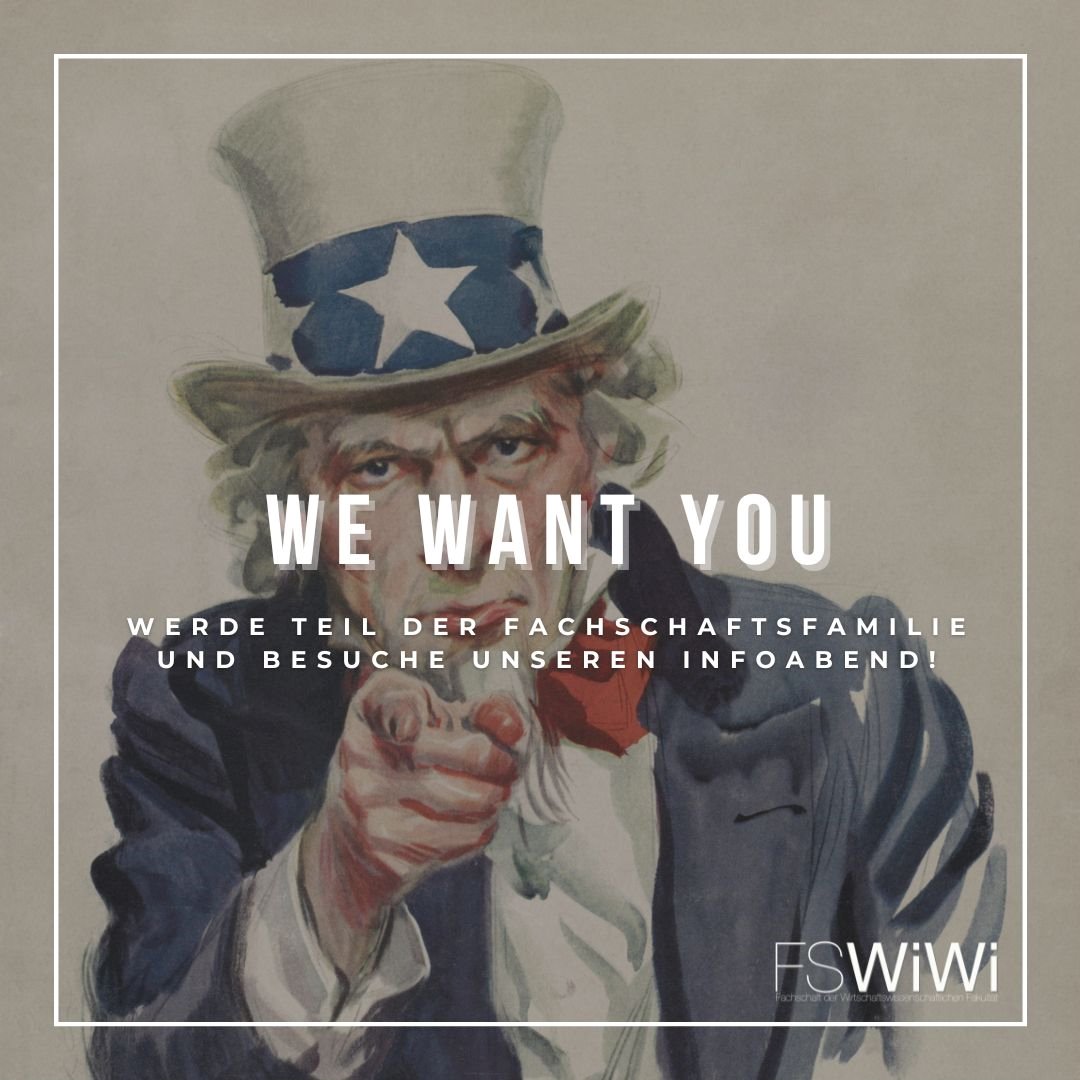 07.10.2024
Infoveranstaltung - Bachelor
20
Save the date!
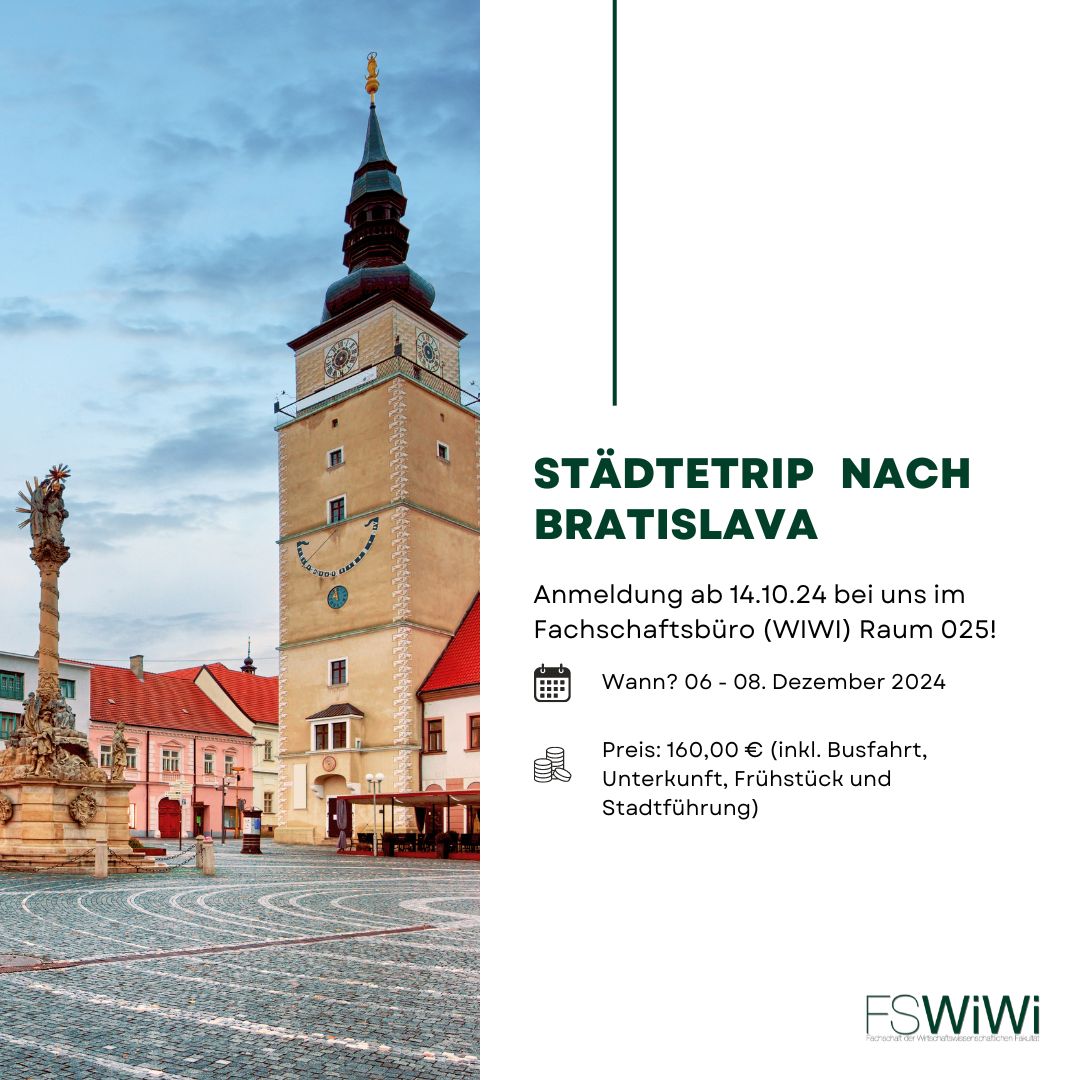 07.10.2024
Infoveranstaltung - Bachelor
21
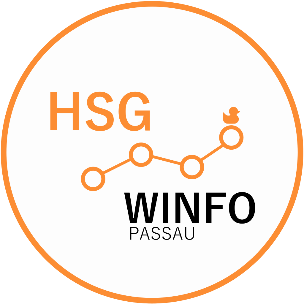 HSG WINFO PASSAU
DAS BIETEN WIR EUCH:
Vernetzung mit anderen Studierenden
Hilfe bei der Studienorganisation
Exkursionen, Kaminvorträge und Infos zu Praktika
Events (Bierpongturnier, Weihnachtsmarkt)
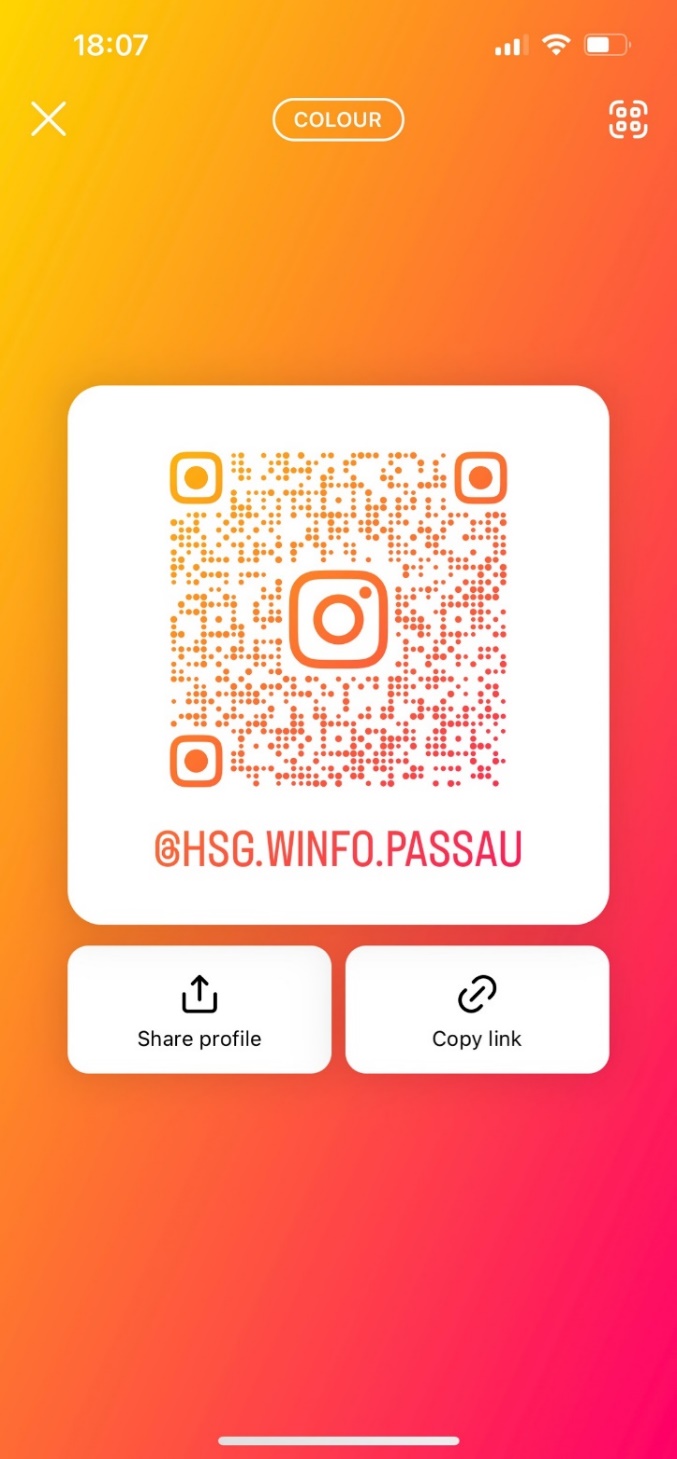 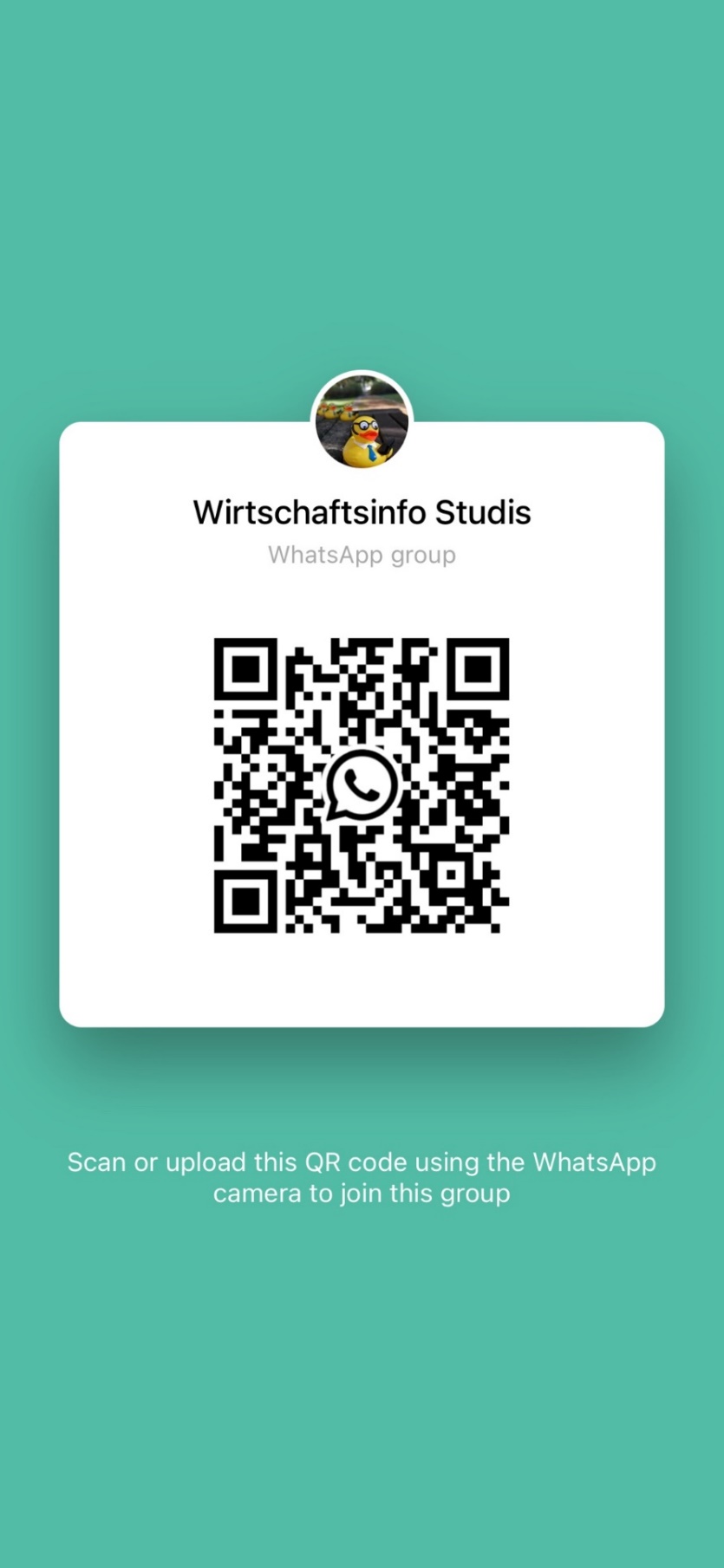 Folgt uns auf Instagram, Facebook und LinkedIn, um nichts zu verpassen!
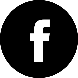 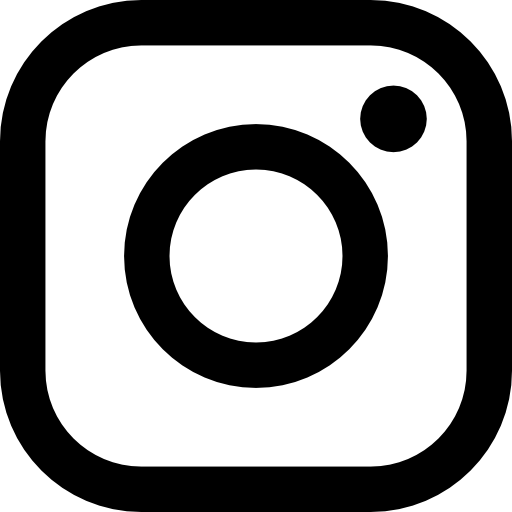 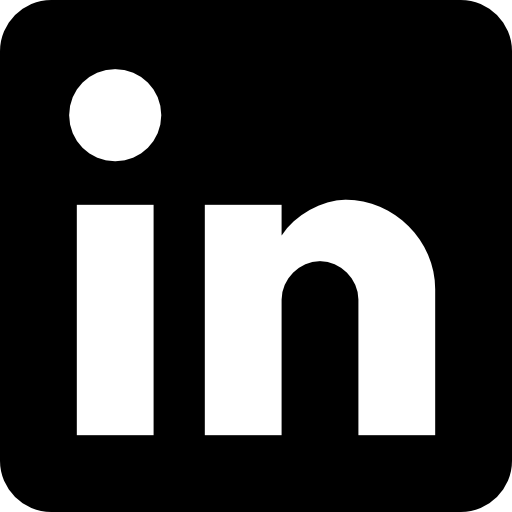 HSG Winfo Passau
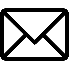 hsg-winfo@uni-passau.de
Schaut gerne bei uns vorbei!
Immer mittwochs 20:00 Uhr, WIWI SR 026
https://www.winfo.uni-passau.de/hochschulgruppe-winfo
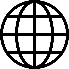 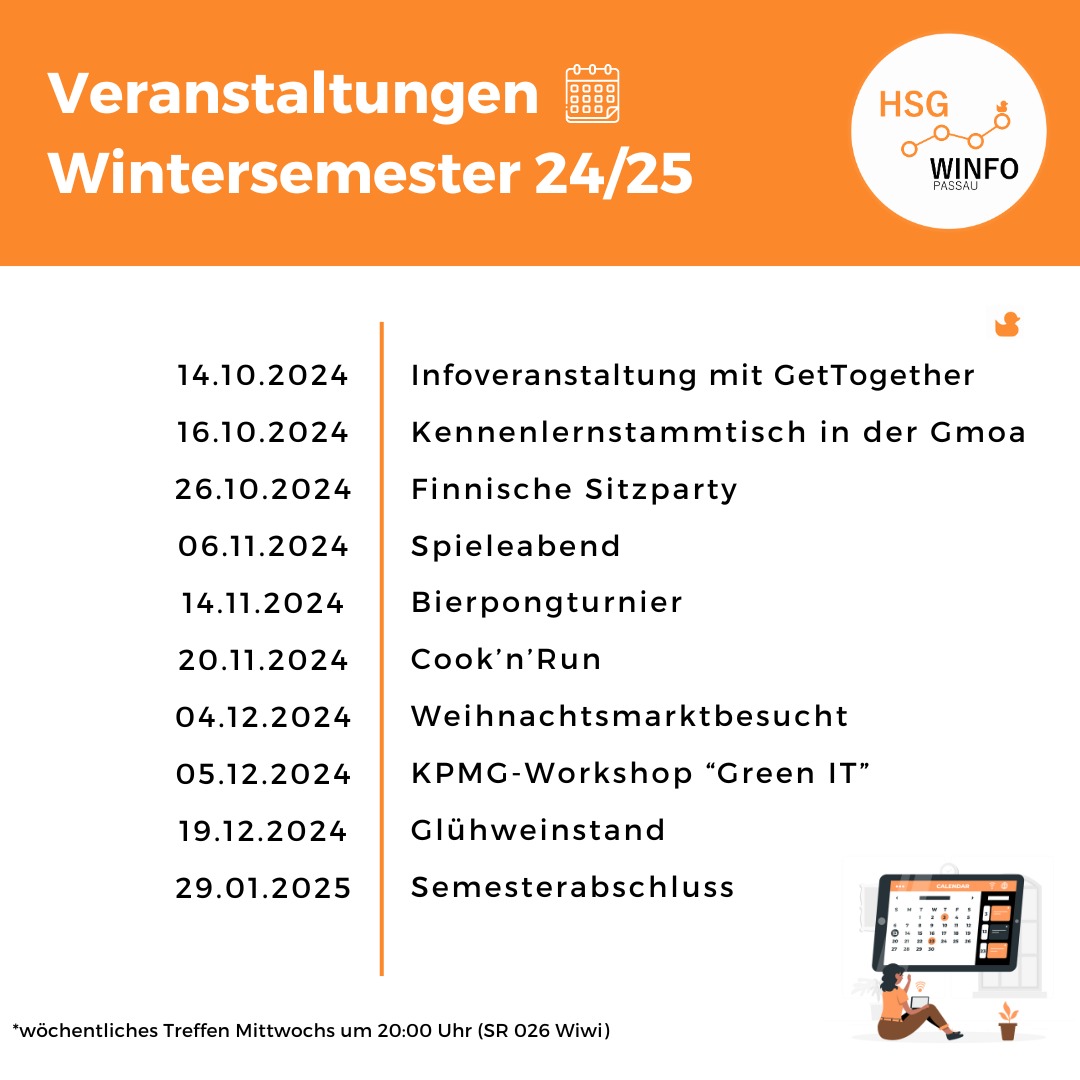 That’s all folks…
Viel Spaß in der O-Woche und einen guten Start ins Studium!

Noch Fragen?
07.10.2024
Infoveranstaltung - Bachelor
24